Презентация на тему: Автотуризм.
Понятие автотуризм:
Автомобильный туризм — путешествия людей в страны или местности, отличные от их постоянного места жительства, в которых основным средством передвижения выступает частный или арендованный автомобиль. Автомобильные путешествия являются разновидностью туризма.
История автомобильного туризма
Исторические факты:
Сафари по Африке
Сафари - это приключенческие экспедиции с целью знакомства с животными
Многие туристические компании предлагают в качестве особой услуги путешествие на машине по Африке. Самой подходящей для этого машиной является внедорожник
Среди Сафари наиболее популярными во всем мире являются поездки в восточную и южную Африку
Сафари в Африке проводятся в национальных парках
Автотуризм в Украине
Карта состояния автомобильных дорог Украины
Красный цвет — состояние дорожного покрытия находится где-то между плохим и ужасным, ямы и выбоины на асфальте несут угрозу не только для подвески автомобиля, но и для психики пассажиров
Зелёный цвет — состояние дорожного покрытия хорошее или отменное, ям нет, средняя скорость движения без угрозы отправить машину сразу по приезду на СТО или прямиком на свалку — более 100 км/ч
Жёлтый цвет — состояние дорожного покрытия удовлетворительное, ям и выбоин немного, однако от водителя требуется определённая концентрация внимания, чтобы уберечь машину, средняя скорость комфортного перемещения — менее 100 км/ч
Интересные автомобильные туры по Украине
Украина — большая страна, и выбрать самые интересные для посещения места бывает нелегко: список слишком велик. Мы отобрали некоторые автомобильные маршруты, которые позволят увидеть разнообразные чудеса
Львов и замки
Тут снимали "Трёх мушкетёров" и массу других культовых фильмов. Объехать все замки Львовщины можно за пару дней.
2
Одесса и Придунавье
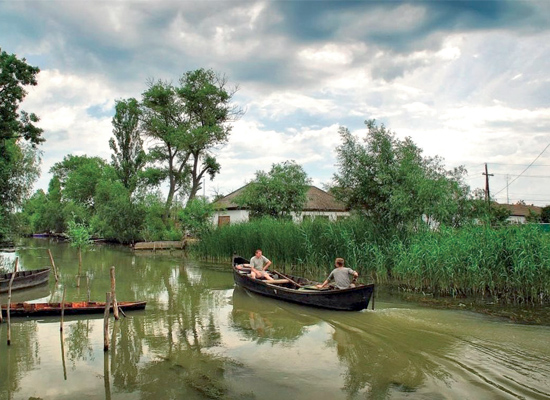 Сама Одесса — это попросту жемчужина украинского туризма, однако в её окрестностях тоже немало достопримечательностей, поблизости и устье Дуная с "украинской Венецией" — Вилково.
Каменец-Подольский и Хотин
Крепости, замки и величественный каньон — незабываемые впечатления, насладиться которыми можно в полной мере только на машине. Без неё путешествие сильно растянется и усложнится.
Умань
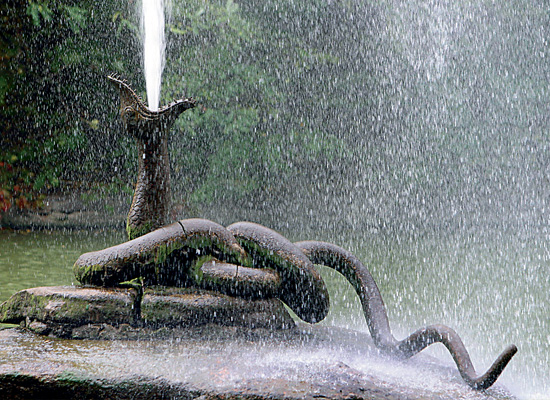 Знаменитый дендропарк и могила цадика Нахмана манят к себе сотни тысяч туристов ежегодно. Дорога из Киева на машине займёт всего пару часов.
Закарпатье
Удивительной красоты природа, горы и леса, быстрые речки, пьянящий воздух — всё это делает Закарпатье мечтой любого отдыхающего. Но без машины тут тяжело. Расстояния большие, маршруты запутанные, а многие достопримечательности лежат вдалеке от пути следования общественного транспорта.
Аскания-Нова
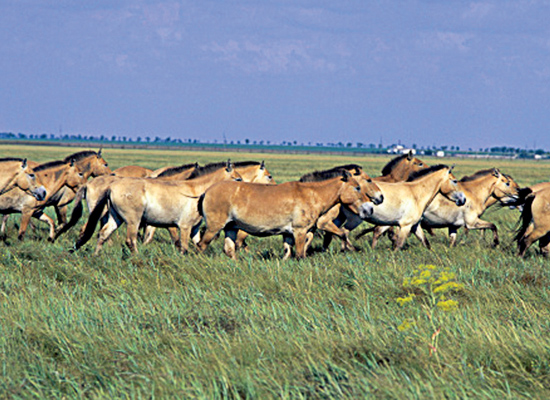 Биосферный заповедник на юге Украины. Здесь есть огромная степь, которой никогда не касался плуг, уникальные водно-болотные угодья и целый набор животных, которых вы больше нигде не встретите в дикой природе. Бизоны, сайгаки, лани, буйволы, олени и даже верблюды.
Гоголевские места Полтавщины
Некоторые считают, что дух настоящей Украины можно ощутить именно здесь. Попробовать борщ с пампушками, галушки с подливой, посетить знаменитые гоголевские места, музей Котляревского, съездить в Опошню, где находится удивительный музей гончарного искусства, — всё это проще сделать на машине.
Казацкая слава в Запорожье
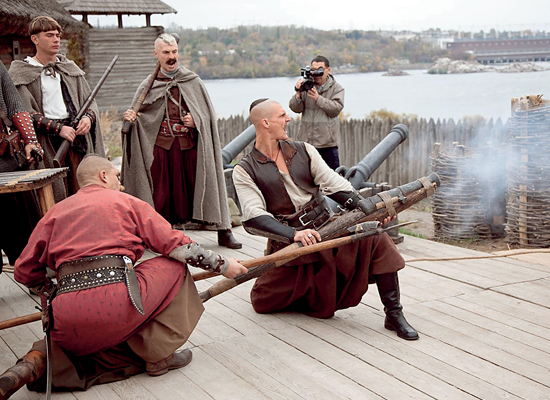 Легендарная Запорожская Сечь, о которой вам прожужжали все уши ещё в школе, находится ближе, чем вы думаете. В особенности, если вы едете туда за рулём собственного автомобиля.
Караванинг
Караванинг от англ. «caravaning(синоним:эрвинг(RVing - производный глагол от английского recriational vehicle) - автомобильный туризм, путешествие с проживанием в автодомах или автоприцепах.
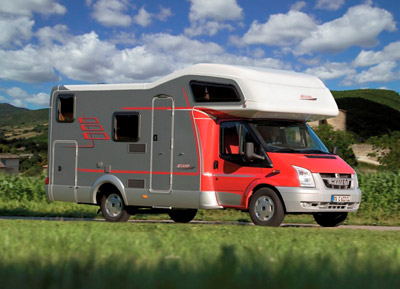 Караванинг является одним из самых популярных видов автомобильного туризма для жителей Европы и США, где хорошо развита система кемпингов. Туристы, путешествующие таким способом, традиционно отмечают свой праздник 24 сентября, в день караванщика
Кемпинг
Кэмпинг (от англ. camping «проживание в лагере») — место для автотуристов с оборудованной парковкой, туалетами, местами для палаток или домиками лёгкого типа. Кемпинг может также включать инфраструктуру сферы обслуживания, например магазины, автомойки, станции технического обслуживания автомобилей.
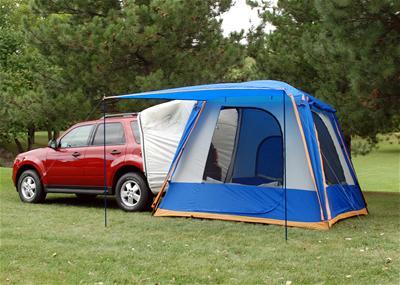 Советы автотуристу:
Продумать маршрут 
Проверить автомобиль на исправность
Не забыть документы и деньги
Взять с собой необходимые медикаменты
Желательно заранее решить по поводу проживания и ночлега, и забронировать номера в гостиницах.
Настроиться на позитив, но быть готовым ко всему.
Спасибо за внимание!